Biosimilars and Interchangeable Biosimilars
Regulatory and Scientific Concepts
Level 2
Contents
Biological Product Complexity
Biological Product Complexity
Biosimilar Inherent Variation
Consistency in Manufacturing and Analytical Assessments
Biological Product Approval Pathways
Different Approval Pathways for Reference Products and Biosimilar Products
Biosimilar Manufacturers Must Demonstrate Biosimilarity to the Reference Product
Clinical Studies to Address Residual Uncertainty
Clinical Studies to Demonstrate Similar Exposure, Efficacy, and Safety
Biosimilar Naming
Biosimilar Naming Conventions



Practical Considerations for Using Biosimilars and Interchangeable Biosimilars
Biosimilars Are as Safe and Effective as the Reference Product
Immune Response to Biologics
Biosimilars and Interchangeable Biosimilar Labeling
Resources
Health Care Provider Materials
Addressing Patient Questions
FDA Biosimilar Materials in Spanish
Resources
Key Takeaways
Knowledge Assessment
Multiple Choice Questions
Biological Product Complexity
Biologics Inherent Variability
As part of the manufacturing process, different lots of biological products contain millions of slightly different versions of the same protein or antibody, called lot-to-lot variation (observed in both the reference product and biosimilar).
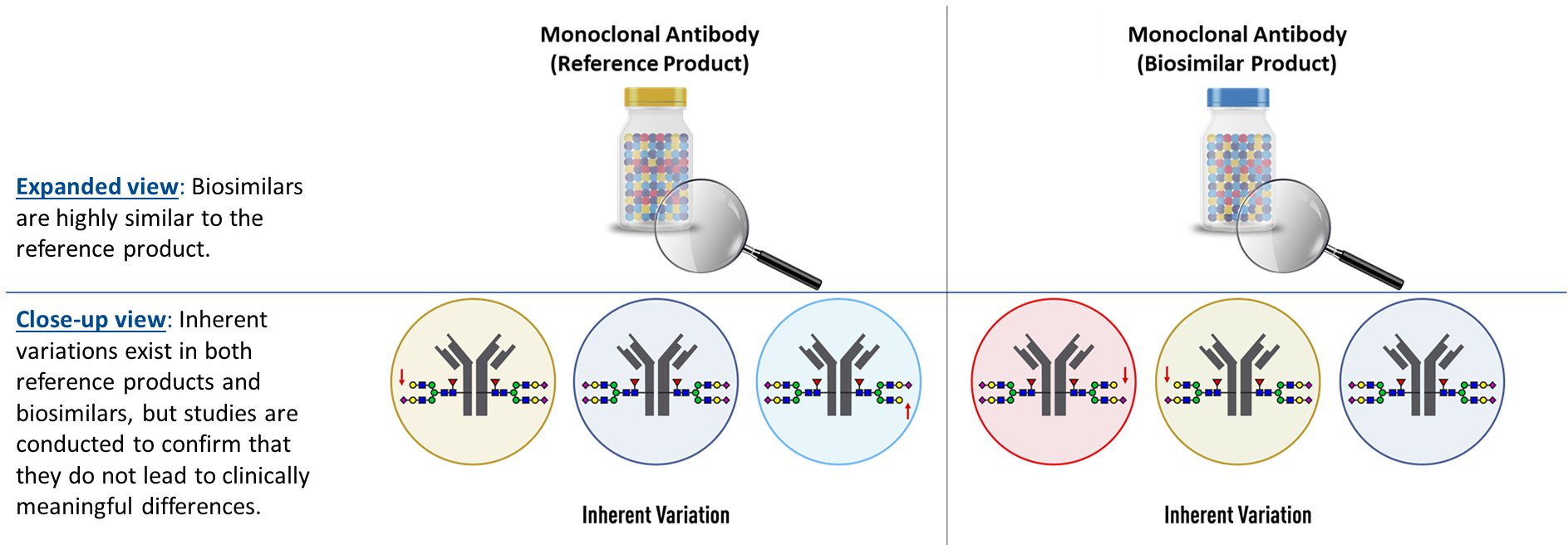 In this example, red arrows indicate small differences in the N-glycosylation chain within a lot during the manufacturing process of both reference products and biosimilars. Identical biological variants (reference products and biosimilars) are depicted as circles with the same color.
Consistency in Manufacturing and Analytical Assessments
Analytical assessment serves as the foundation for demonstrating biosimilarity:
Inherent variations occur in both reference products and biosimilars, where the same protein may have many slightly different versions in a single lot (for example, variation typically occurs in glycosylation).
Comparative analytical data are necessary to understand the heterogeneity of biologics and the ranges of variability of different forms (e.g., levels of glycosylation) and provide the foundation for biosimilar development. 
As part of the approval process, FDA assesses manufacturers’ strategies to control for the pattern and degree of variations between different lots of the biological product (i.e., keep a consistent mix of variants between the lots) to help ensure consistency in safety and effectiveness.
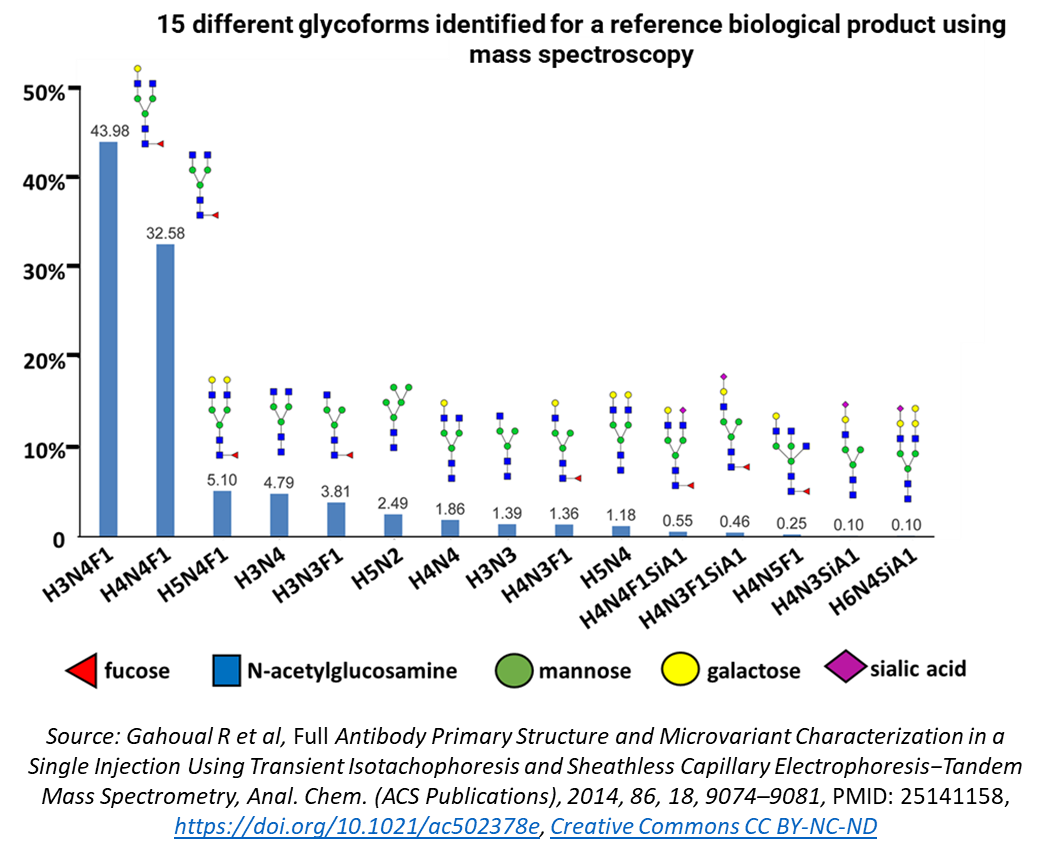 Biological Product Approval Pathways
Different Approval Pathways for Reference Products and Biosimilar Products
FDA approves reference products and biosimilars through different statutory approval pathways. While reference products are approved in a “standalone” application submitted through the section 351(a) pathway, biosimilars and interchangeable biosimilars are approved through the abbreviated section 351(k) pathway that is based on a comparison of the proposed biosimilar to the reference product. To demonstrate that the product is biosimilar to the reference product, 351(k) applications must include information demonstrating that the biosimilar:
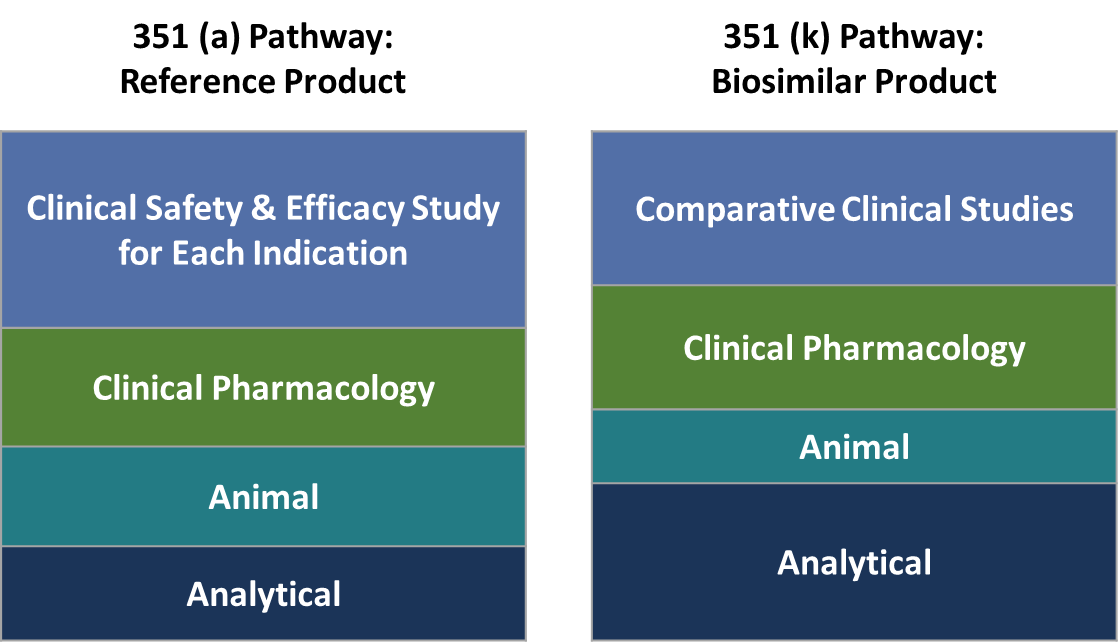 Utilizes the same mechanism(s) of action for the proposed condition(s) of use - but only to the extent the mechanism(s) are known for the reference product.
Proposes condition(s) of use in labeling that have been previously approved for the reference product.
Has the same route of administration, dosage form, and strength as the reference product.
Is manufactured, processed, packed, or held in a facility that meets standards designed to assure that the biologic continues to be safe, pure, and potent.
Biosimilar Manufacturers Must Demonstrate Biosimilarity to the Reference Product
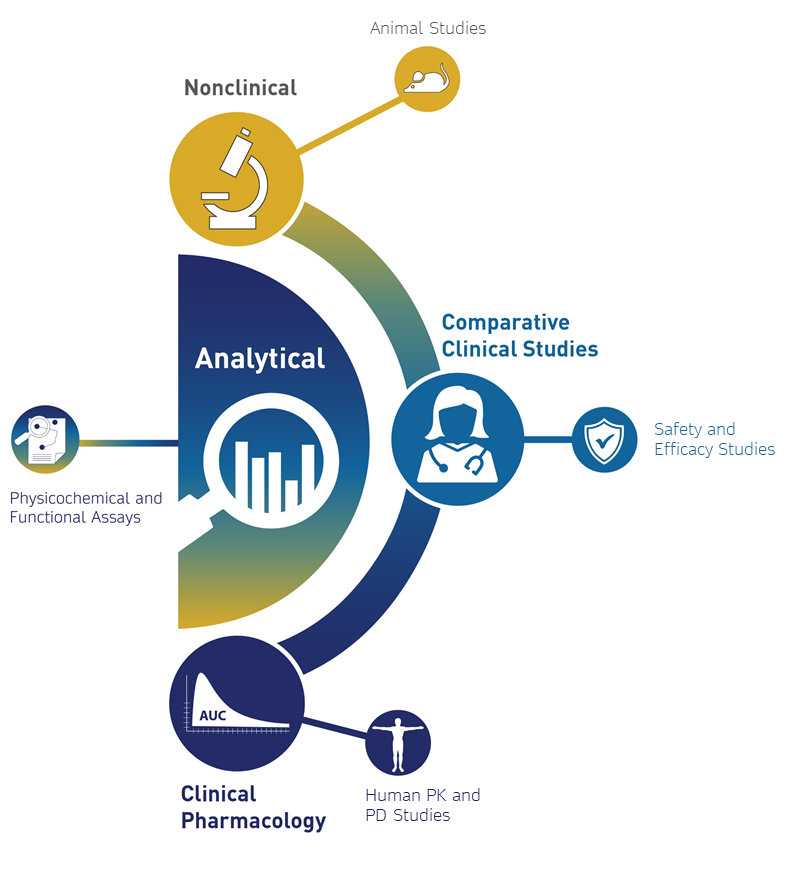 The approval process for a biosimilar involves an extensive structural and functional comparison to the reference product.
For approval, the comparison to the reference product must demonstrate that:
The proposed biosimilar is highly similar 
A demonstration supporting biosimilarity is based on comparative analytical studies to the reference product.  Analytical studies form the foundation of the biosimilar approval process that is based on comparative data from: 
 Physicochemical assays
 Functional assays
The proposed biosimilar has no clinically meaningful differences 
Studies are performed to show that proposed biosimilars have no clinically meaningful differences in safety, purity, or potency (i.e., safety and effectiveness) compared to the reference product.  Studies may include:
Animal studies
Comparative clinical pharmacology
Comparative clinical studies
Clinical Studies to Address Residual Uncertainty
The nature and scope of the clinical study or studies will depend on the nature and extent of residual uncertainty about biosimilarity after conducting structural and functional characterization.
Human PK and PD studies comparing a proposed product to the reference product generally are fundamental components in supporting a demonstration of biosimilarity.
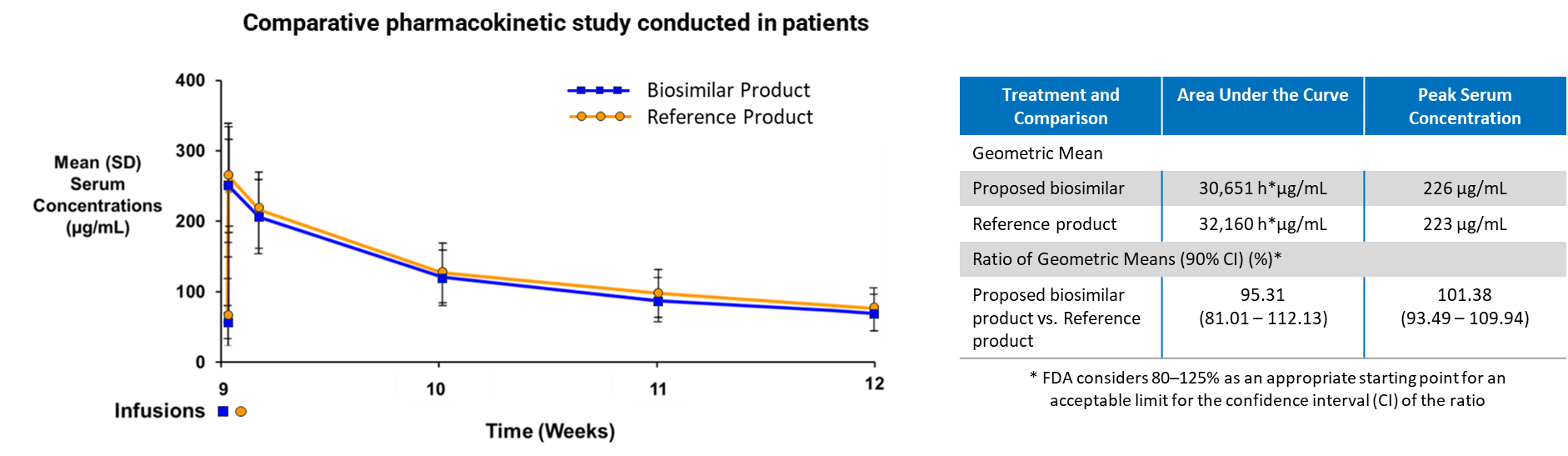 Clinical Studies to Address Residual Uncertainty
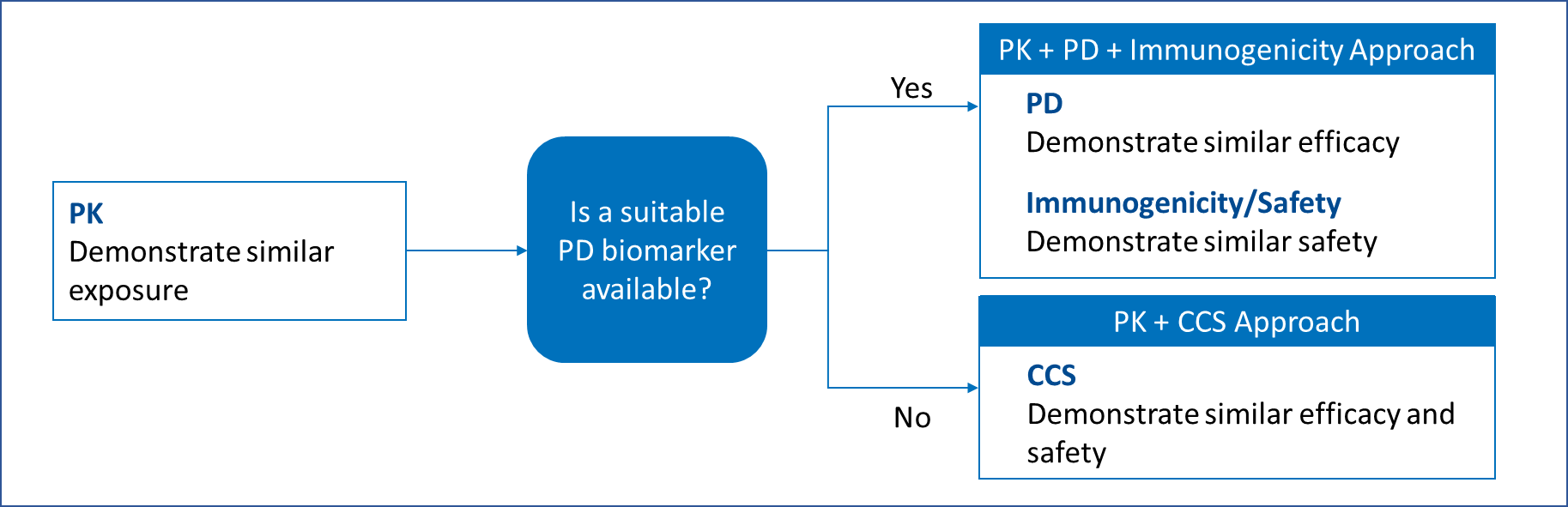 CCS: Comparative clinical study
The above comparative assessments can be conducted in one study or multiple studies.
The type and amount of study data needed will depend on the nature of the proposed product. For example, an assessment of PK similarity may not be relevant for products with minimal or no systemic exposure, or comparative immunogenicity study for products known to have minimal risk of immunogenicity clinically (e.g., insulins).
Clinical Studies to Demonstrate Similar Exposure, Efficacy, and Safety
Example for PK + PD + immunogenicity approach:
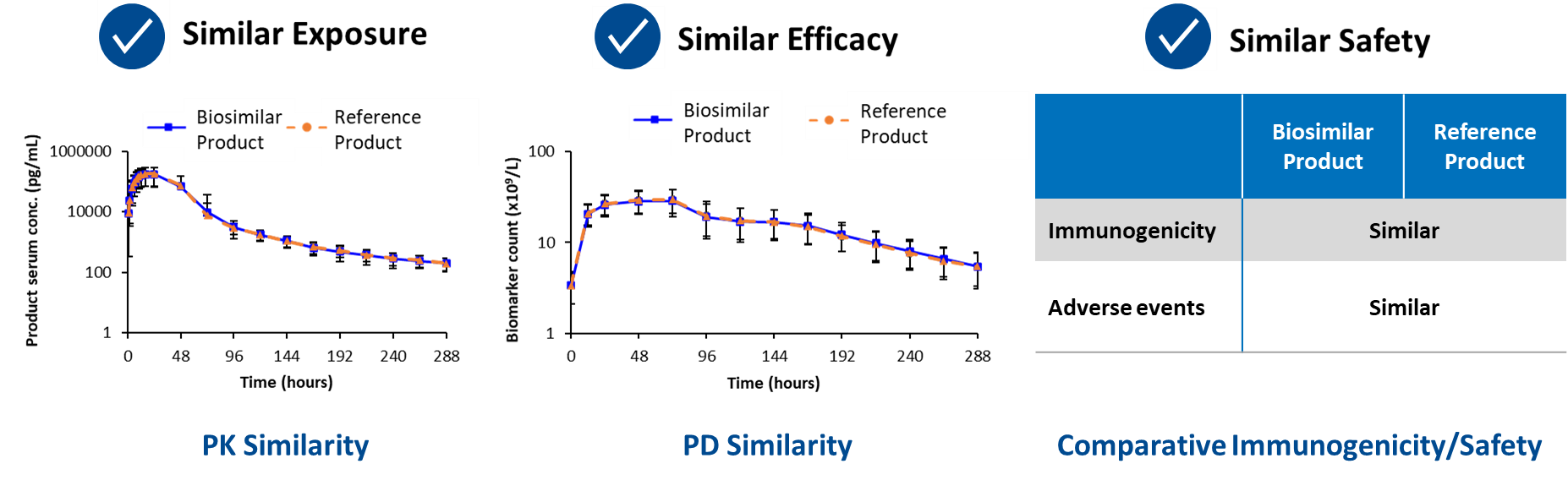 Clinical Studies to Demonstrate Similar Exposure, Efficacy, and Safety
Example for PK + CCS approach:
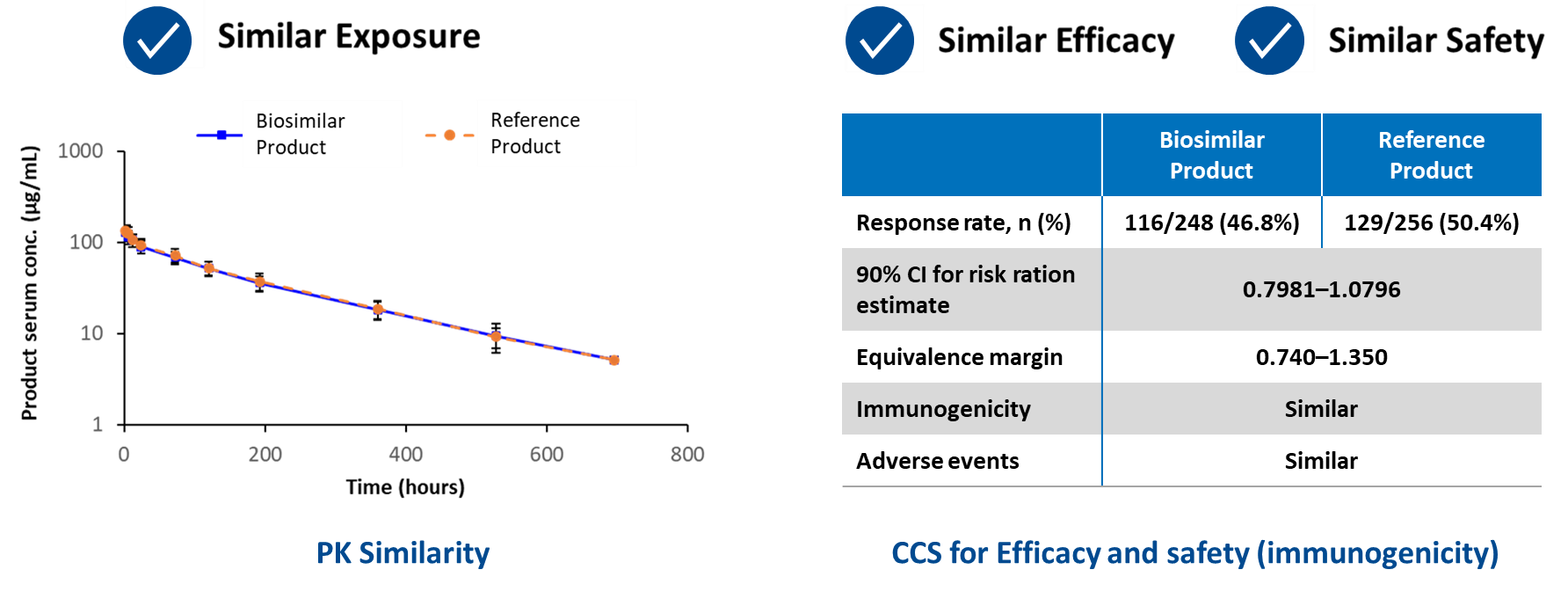 Biosimilar Naming
Biologics Naming Conventions
Many biologics*, including reference, biosimilar, and interchangeable biosimilar products, are subject to FDA’s naming policy. 
The naming convention is a combination of a nonproprietary core name and a unique 4-letter suffix to help distinguish products. 
The biosimilar or interchangeable biosimilar will have the same core name as its reference product, but it will not have the same 4-letter suffix.  
FDA adopted the naming convention to help with pharmacovigilance and safe use for all biologics and to help patients and providers know which biologic medicine is being prescribed and dispensed.
Health care professionals should include the 4-letter suffix when ordering, prescribing, dispensing, and in recordkeeping and pharmacovigilance practices, including reporting adverse events to MedWatch, the FDA Safety Information and Adverse Event Reporting Program.
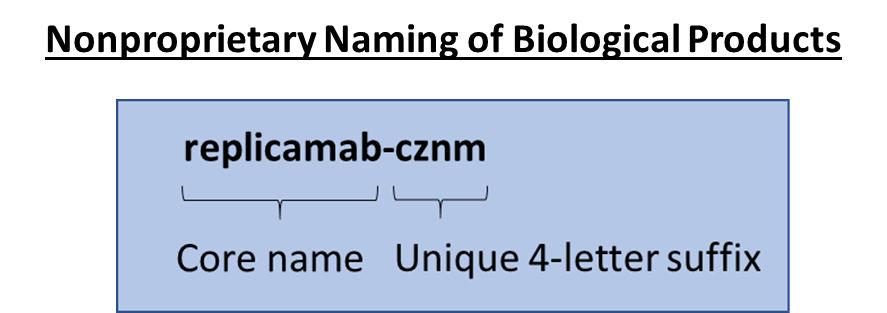 *Note: Some reference products approved prior to implementation of the naming convention may not have a suffix.
Practical Considerations for Using Biosimilars and Interchangeable Biosimilars
Biosimilars Are as Safe and Effective as the Reference Product
Patients and health care providers can be as confident in the safety and effectiveness of the biosimilar and interchangeable biosimilar as they can for the reference product.
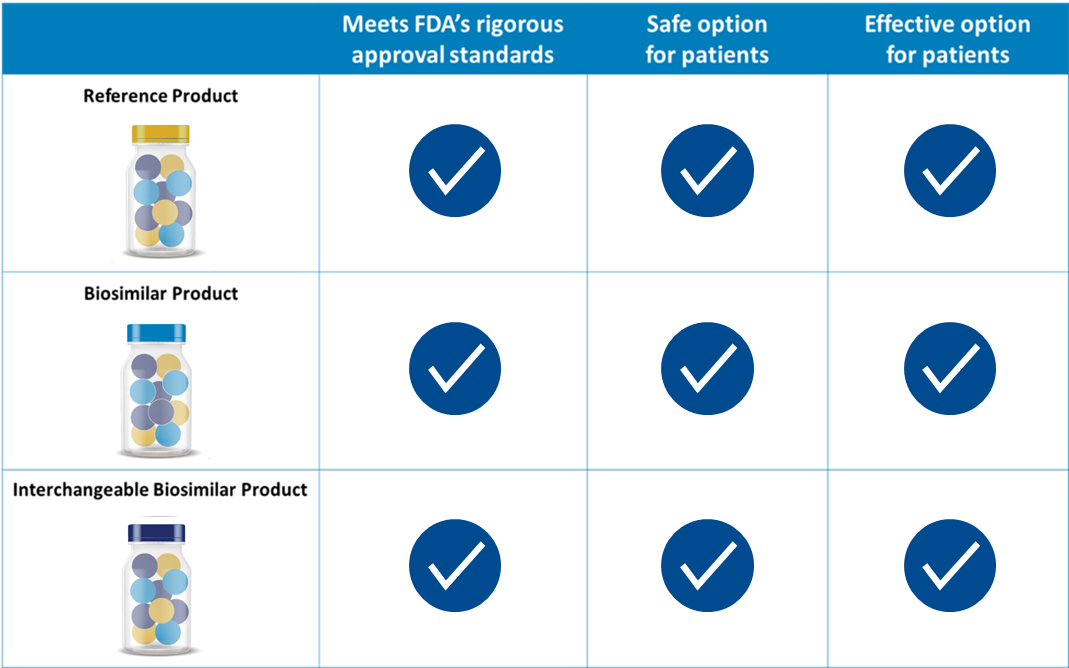 Biosimilar and interchangeable biosimilar products can be used in patients who have previously been treated with the reference product (i.e., treatment-experienced), and in patients who have not previously been treated with the reference product (i.e., treatment-naïve).
Immune Response to Biologics
Biologics, including both reference products and biosimilars, have a risk of immunogenic response.
Immunogenicity refers to the potential for the body to elicit an immune reaction in response to a biologic, which, in rare cases, may result in decreased efficacy or increased safety risk of the product.
Biosimilars are expected to generally have the same type and amount of immunogenic response as the reference product.
If a patient does not respond to the biologic or develops anti-drug antibodies, then the same can be expected with the biosimilar.
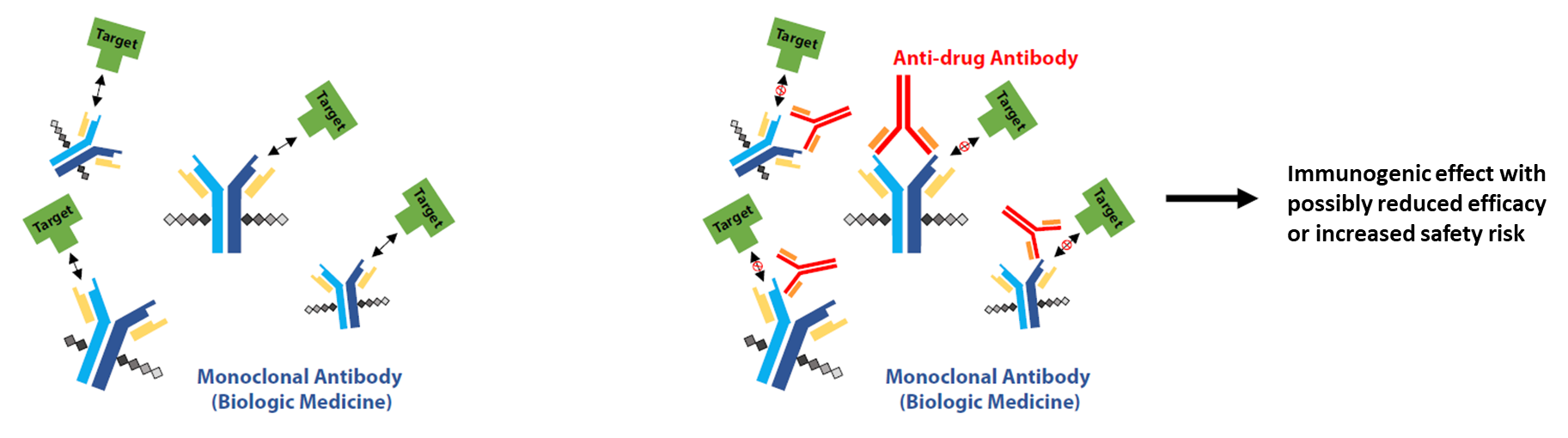 Biosimilar and Interchangeable Biosimilar Labeling
Although biosimilars have the same strength and dosage, are administered the same way as the reference product, and have the same potential treatment effects and potential side effects, a biosimilar is not required to have the same labeling as its reference product.
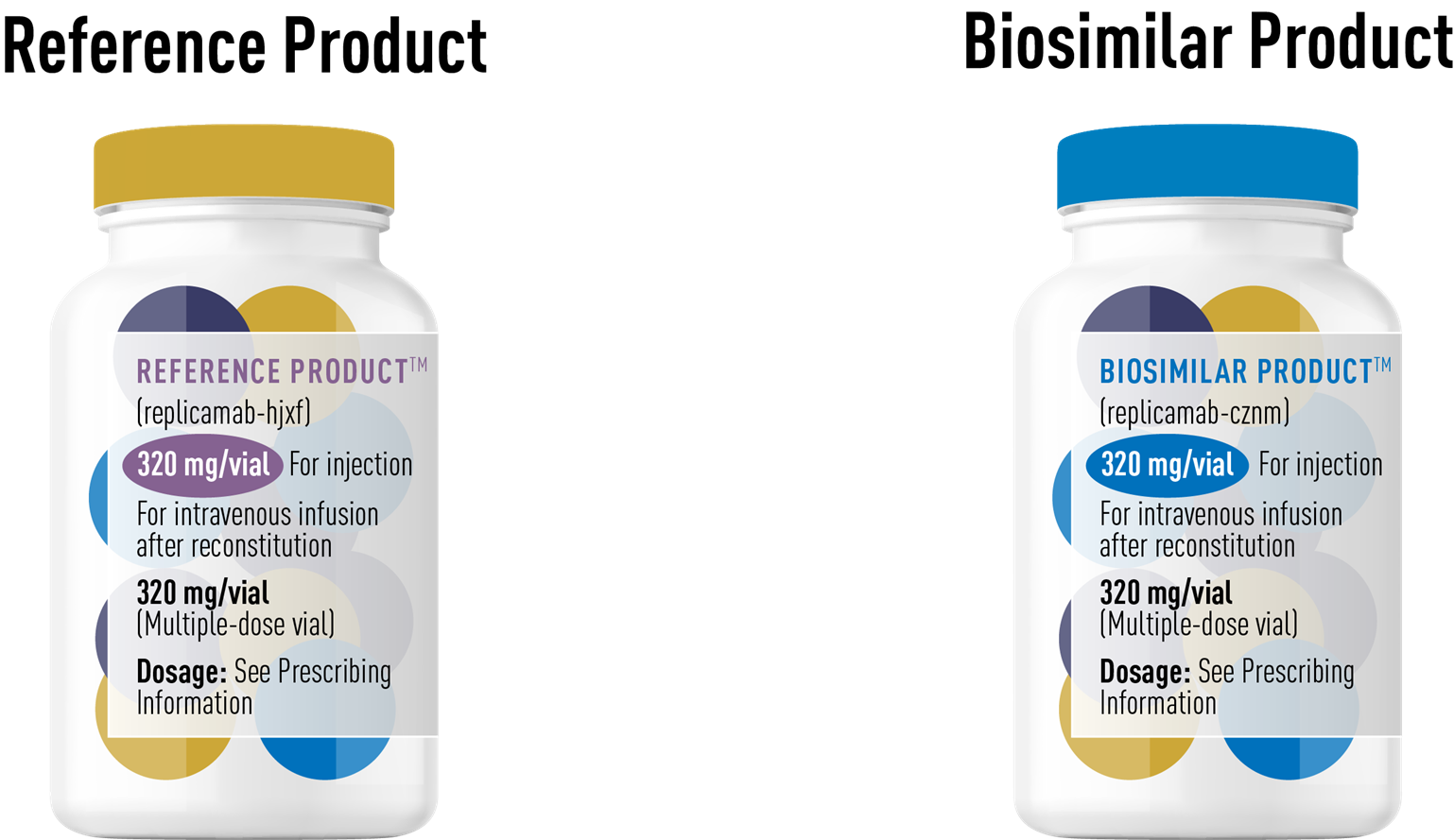 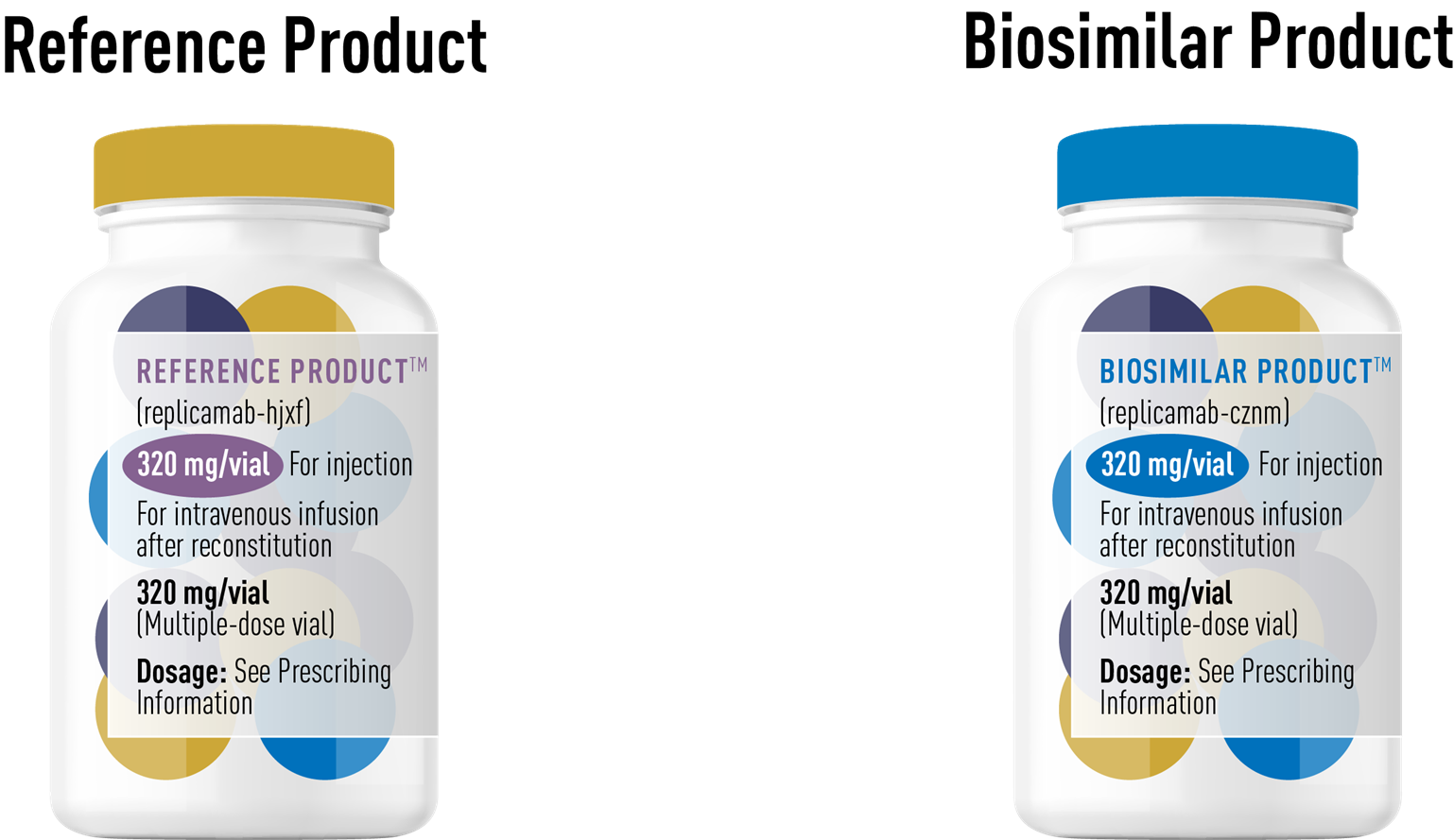 Biosimilar product labeling:
Provides approved prescribing information that summarizes the scientific information health care practitioners need for safe and effective use of the product.
Includes relevant data and information from the reference product labeling, including clinical data that supported FDA’s finding of safety and effectiveness for the reference product.
Contains “Highlights of Prescribing Information” with a “Biosimilarity Statement” or “Interchangeability Statement” describing the product’s relationship to its reference product.
Health care professionals are advised to review the labeling (i.e., prescribing information) of the biosimilar to determine the conditions of use (e.g., indications, dosing regimens) and routes of administration for which the biosimilar is approved.
Resources
Health Care Provider Materials
FDA has developed a growing library of resources (e.g., videos, fact sheets, infographics, toolkits) that offers providers information they can use to increase understanding of biosimilars and interchangeable biosimilars.
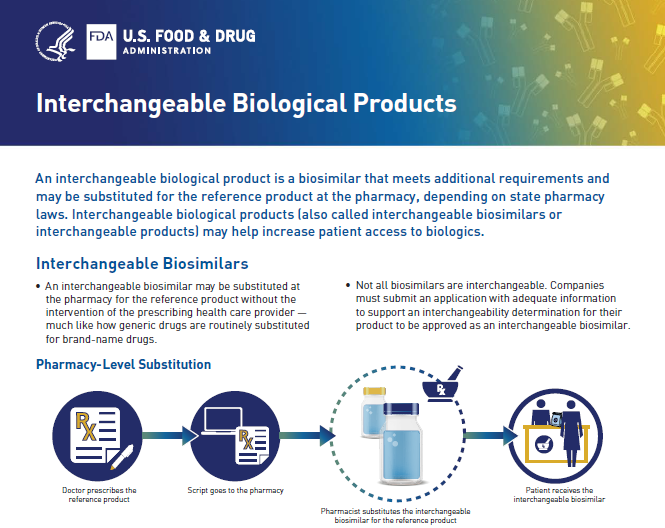 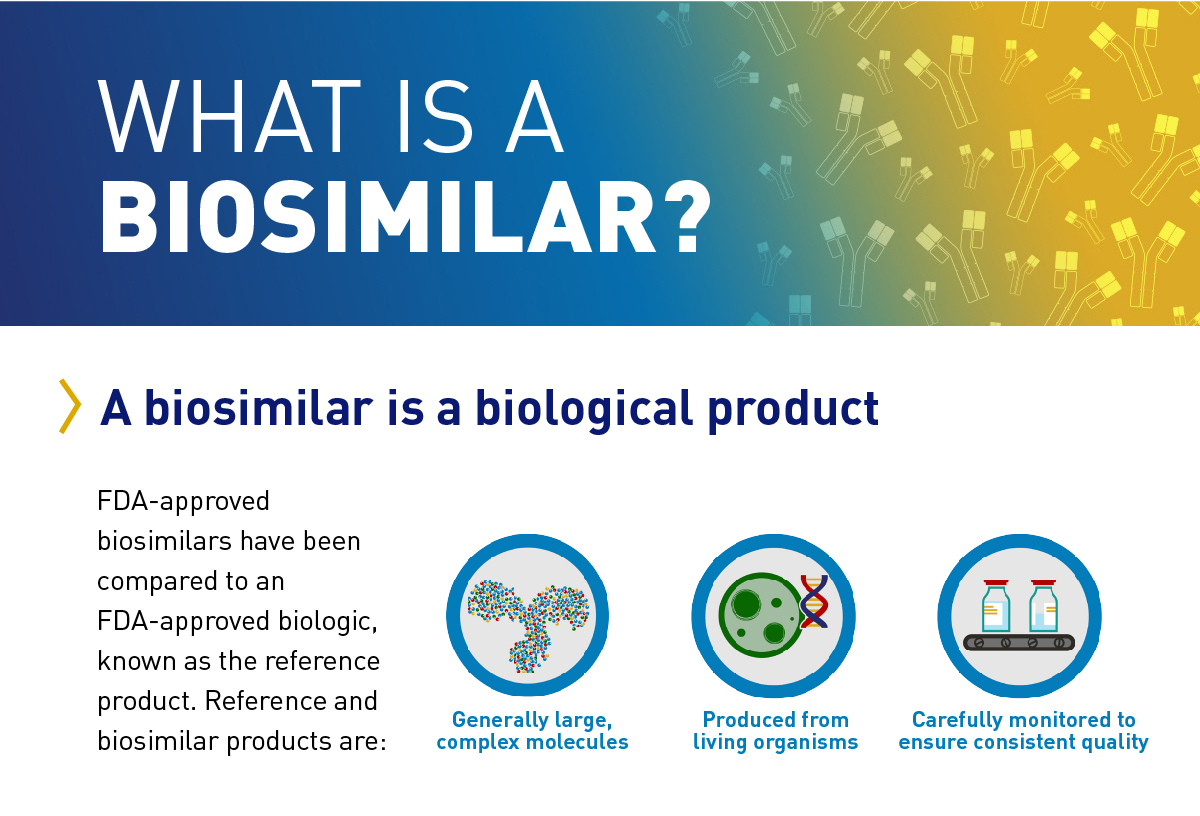 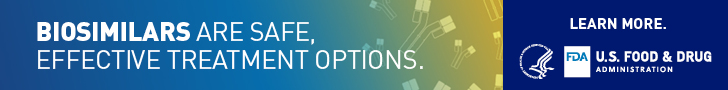 Addressing Patient Questions
Patients may have questions for their health care providers about biosimilars on topics such as safety, effectiveness, quality, and cost. When addressing patient questions, in addition to their experiences from professional practice, providers can also direct patients to resources from FDA or patient-advocacy/ disease-specific associations, as appropriate.
FDA’s Patient Materials:
Use patient-friendly language and imagery.
Address topics, concerns, and misconceptions shown to be most important to patients.
Were tested with patient advocacy organizations and with patients treated with a biologic.
Include frequently asked questions, infographics, and more.
For more information on patient education, please visit:https://www.fda.gov/drugs/biosimilars/patient-materials.
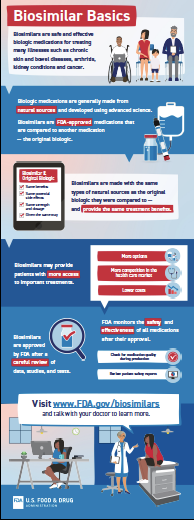 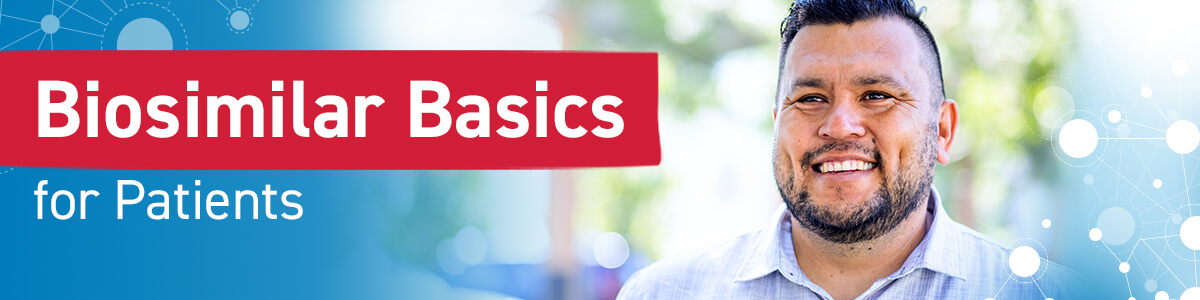 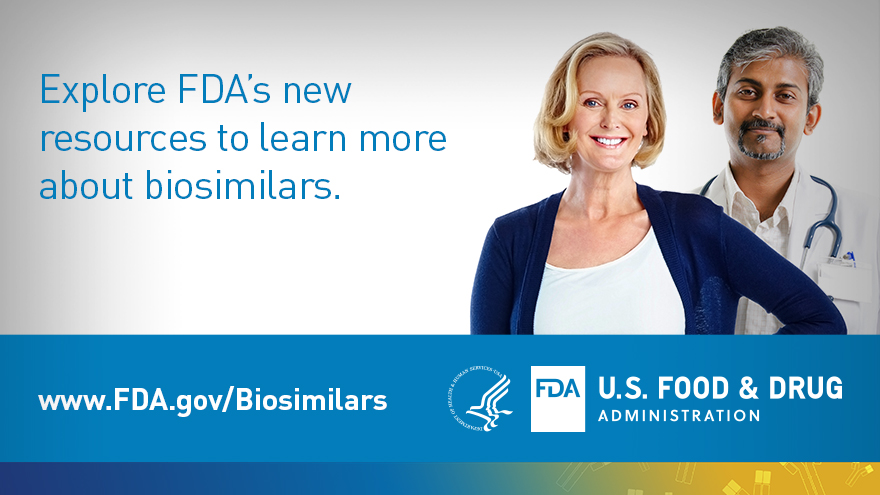 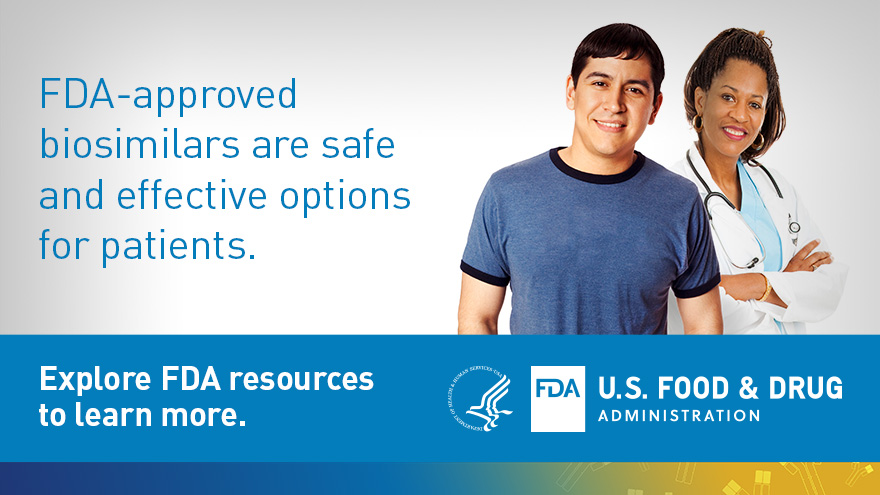 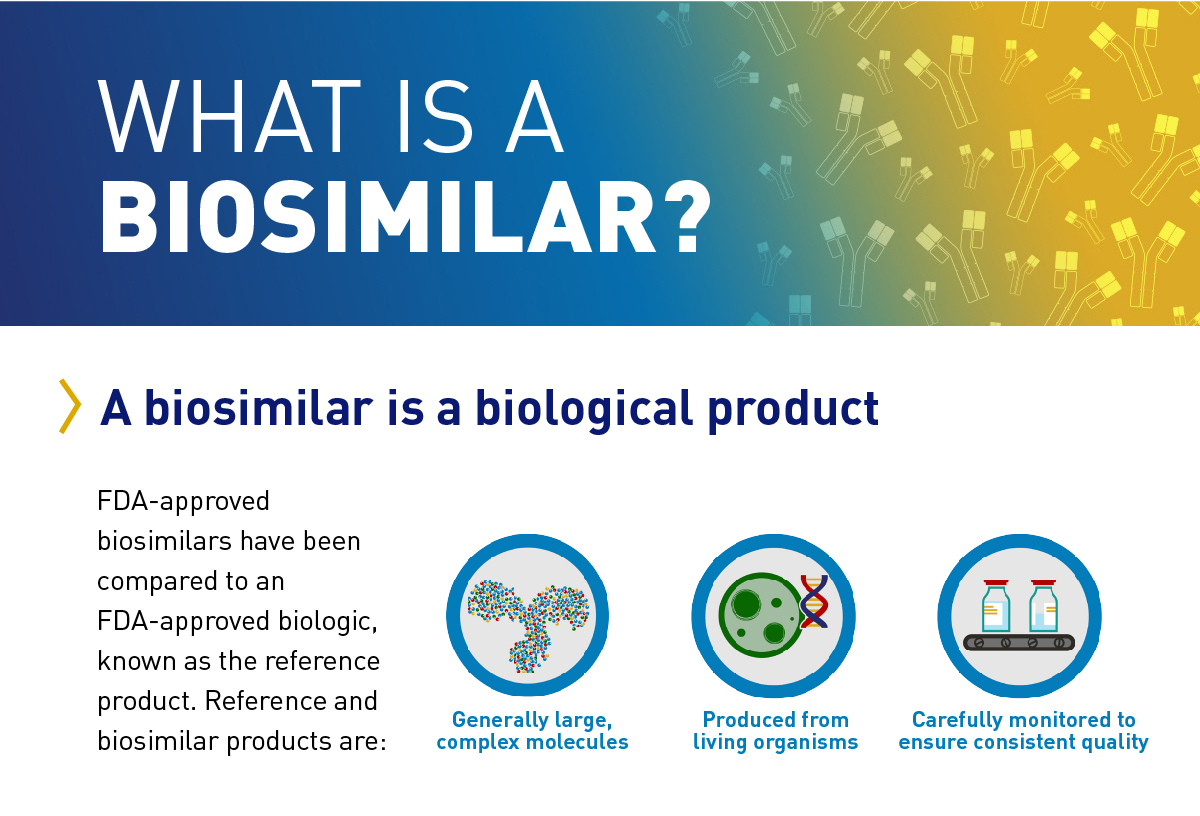 FDA Biosimilar Materials in Spanish
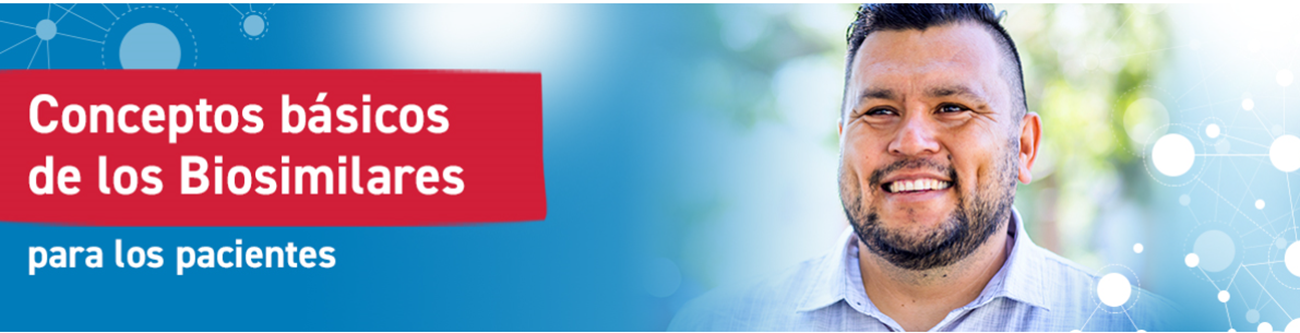 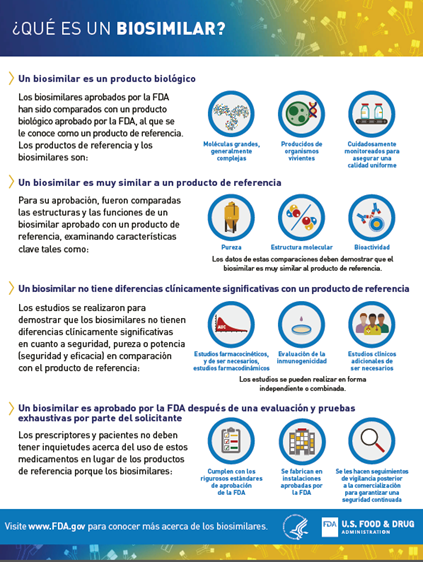 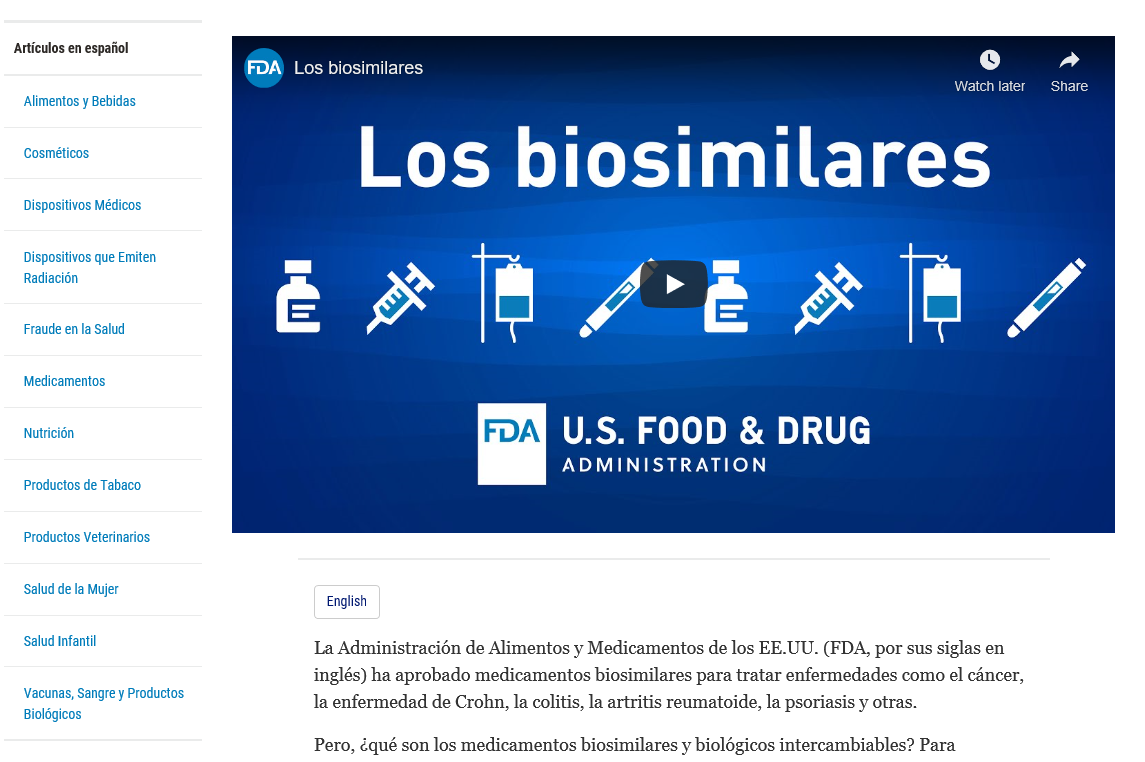 https://www.fda.gov/drugs/biosimilars/conceptos-basicos-de-los-biosimilares-para-los-pacientes
Resources
FDA Pages

Biosimilar materials
Provider materials
Patient materials
Purple Book
Drugs@FDA (Drug Information)
Search page for FDA guidances 
Advisory committee materials for biosimilars
Biosimilar approval process information
Additional Resources for Health Care Students
Resource Guide for Teaching Faculty
Slide Decks (Levels 1 and 2):
Foundational Concepts 
Regulatory and Scientific Concepts
Case study (Levels 1 and 2):
What Is a Biosimilar?
Biosimilars in Patient Care
Interchangeable Biosimilars
Info sheets (Levels 1 and 2):
Biological Products, Biosimilar Products, and Interchangeable Biosimilars Products
Generics and Biosimilars
Manufacturing and Variation
Biosimilar Regulatory Approval Pathway
Variation in Biological Products
Comparative Clinical Studies
Prescribing Biosimilar Products and Interchangeable Biosimilar Products
Explanatory Videos (Level 2):
Manufacturing and Inherent Variation
Biosimilar Approval Process 
Critical Quality Attributes
Interchangeability 
Discussion Questions (Levels 1 and 2)
Foundational Concepts 
Regulatory and Scientific Concepts 
Exercises (Levels 1 and 2) Provided in the Resource Guide for Teaching Faculty 
Resources
Key Takeaways
Key Takeaways
Knowledge Assessment
Multiple Choice Questions
Section: Biological Product Complexity
Q1: Minor inherent variation occurs during manufacturing of biological products. Which statement(s) is true about inherent variation?
Minor inherent variation occurs during the manufacturing of both reference products and biosimilar products as both are typically manufactured from living cells. 
Each lot of the reference product and biosimilar product can show slight difference in molecular structure due to inherent variation.
As part of the approval process, FDA assesses manufacturers’ strategies to control for the pattern and degree of variations between different lots of the biological product to ensure that all biological products are safe, effective, and high quality. 
All of the above.
None of the above.
Multiple Choice Questions
Section: Biological Product Complexity
Q2: What data must biosimilar manufacturers demonstrate as part of the approval process?
Biosimilar manufacturers do not have to generate the same profile of data as for reference products. Instead, data are generated and evaluated from a foundation of detailed analytical characterization, and a structural and functional comparison of the products including, if needed, animal and toxicity studies.
Biosimilar manufacturers must provide comprehensive comparative analytical data to demonstrate that the biosimilar is highly similar to the reference product. This also includes studies to understand the heterogeneity of biological products and the strategies to control for ranges of variability of different forms by standardizing the manufacturing process.
Biosimilar manufacturers must demonstrate that no clinically meaningful differences exist between the biosimilar product and reference product by providing comparative clinical pharmacology data (i.e., pharmacokinetics, and where applicable, pharmacodynamics), and if needed, additional clinical studies.  
B and C.
A, B, and C.
Multiple Choice Questions
Section: Approval Pathways
Q3. What types of data are needed for approval of a biosimilar? 
Comprehensive analytical studies, which form the foundation to demonstrate biosimilarity to an FDA-approved reference product. This includes data on the structure, purity, and bioactivity of the molecule.
Comparative animal studies to assess toxicity of the biosimilar product as compared to the reference product, if needed.  
Comparative clinical study (or studies), if needed, to demonstrate safety, purity, and potency in one or more appropriate conditions of use for which licensure is sought for the biosimilar product. This often includes a comparison of pharmacokinetics (PK), pharmacodynamics (PD) if applicable, and may include comparison of clinical effect, safety, and immunogenicity. 
Clinical trials to establish efficacy and safety in each indication for which licensure is sought. 
A, B, and C.
Multiple Choice Questions
Section: Approval Pathways
Q4: A meaningful analytical assessment should include comprehensive physicochemical and functional studies. Which of these statements is false?
A physicochemical assessment should consider all relevant physical characteristics of the therapeutic protein. This assessment should detect differences in quality attributes between the proposed biosimilar product and the reference product. Examples may include characterization of molecular weight, complexity, degree of heterogeneity, impurity profiles, and degradation profiles of the protein.
Functional studies complement the physicochemical analyses and provide a quantitative measure of the function of the protein (e.g., biological assays, binding assays, enzyme kinetics, assessing the occurrence of neutralizing antibodies).
Totality of evidence is not important when assessing a 351(k) application. FDA does not consider the totality of the physicochemical and functional comparative evidence between the biosimilar product and the reference product, or clinical data comparing the biosimilar product and reference product. 
The analytical assessment serves as the foundation for demonstrating biosimilarity to the reference product in the 351(k) biosimilar regulatory approval pathway. Additional clinical studies are likely also needed to demonstrate biosimilarity.
Multiple Choice Questions
Section: Biosimilar Labeling
Q5: Approved prescribing information summarizes the scientific information health care practitioners need for safe and effective use of biosimilar products and interchangeable biosimilar products. Which of these statements is true?
A biosimilar product can be approved by the FDA for some or all of the same conditions of use, strengths, dosage forms, and routes of administration as the FDA-approved reference product. 
The highlights of Prescribing Information in a biosimilar product or interchangeable biosimilar product label describes its relationship to the reference product.
Biosimilar products are expected to have same potential benefits and risks (side effects) as the reference product.
Specific information on the biosimilar product and reference product can be found in FDA’s Purple Book.
All of the above.
Multiple Choice Questions
Section: Prescribing Biosimilars
Q6: Which statement is false about biosimilar and interchangeable biosimilar products?
Approved biosimilar products can be used in patients who are treatment-experienced (i.e., already used the reference product or biosimilar product) and treatment-naïve (i.e., never used the reference product or biosimilar product).
Biosimilar products are expected to have the same rate of immunogenic response as the reference product. If a patient doesn’t respond to the reference product or develops anti-drug antibodies, the same can be expected with the biosimilar.
FDA may require additional studies (switching studies) to show that a biosimilar is interchangeable with its reference product. 
An interchangeable biosimilar product may be substituted without intervention of the healthcare provider subject to state laws.
Interchangeable biosimilar products are safer and more effective than a regular biosimilar product.